PMT Log for Puebla/Cecilia & Manuel, by Iuri and Ian
Ian
11 Feb 2020
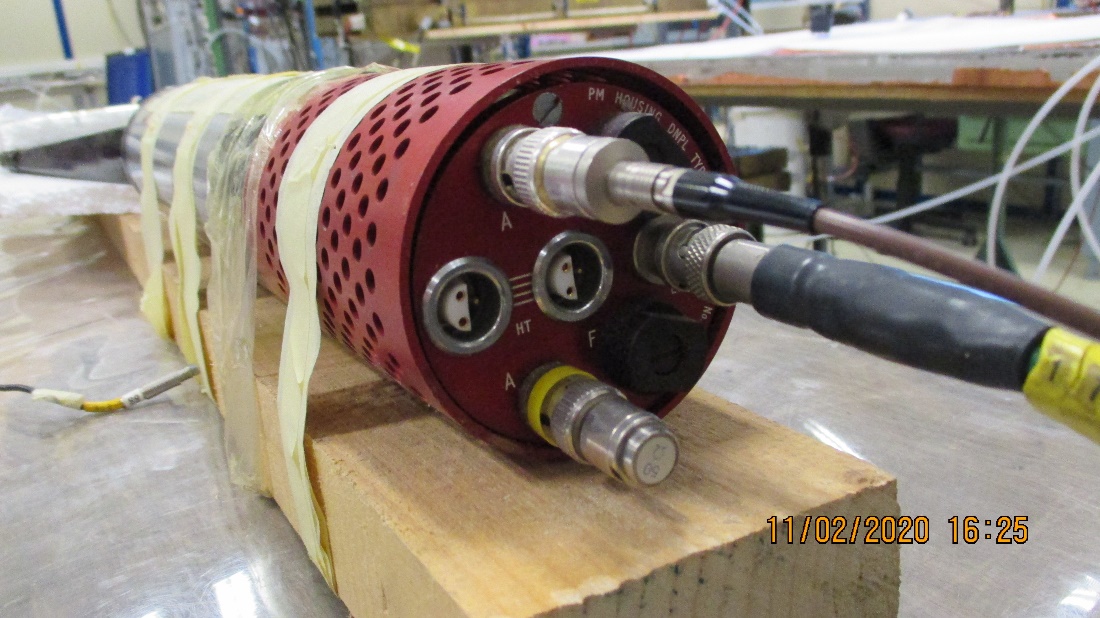 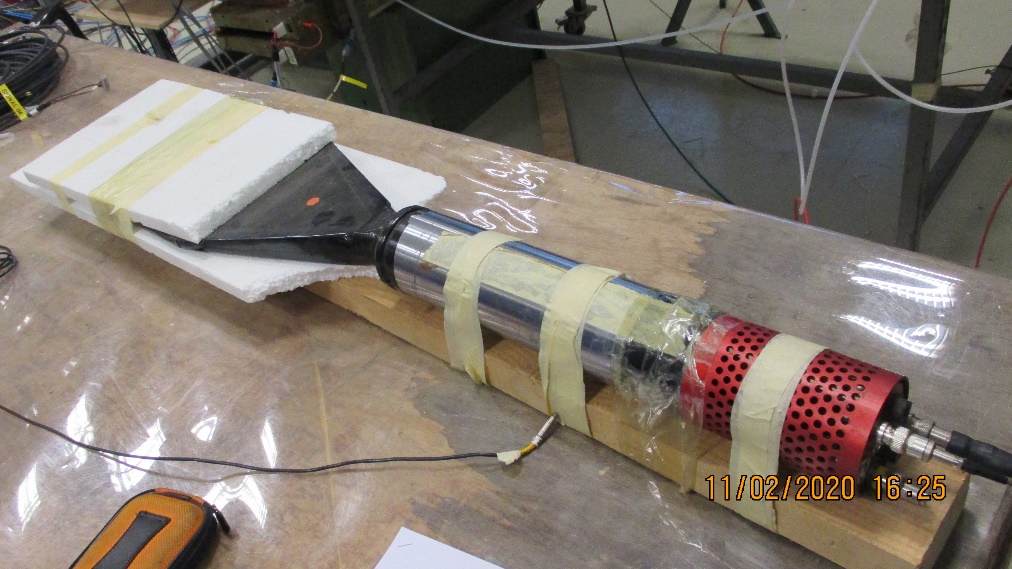 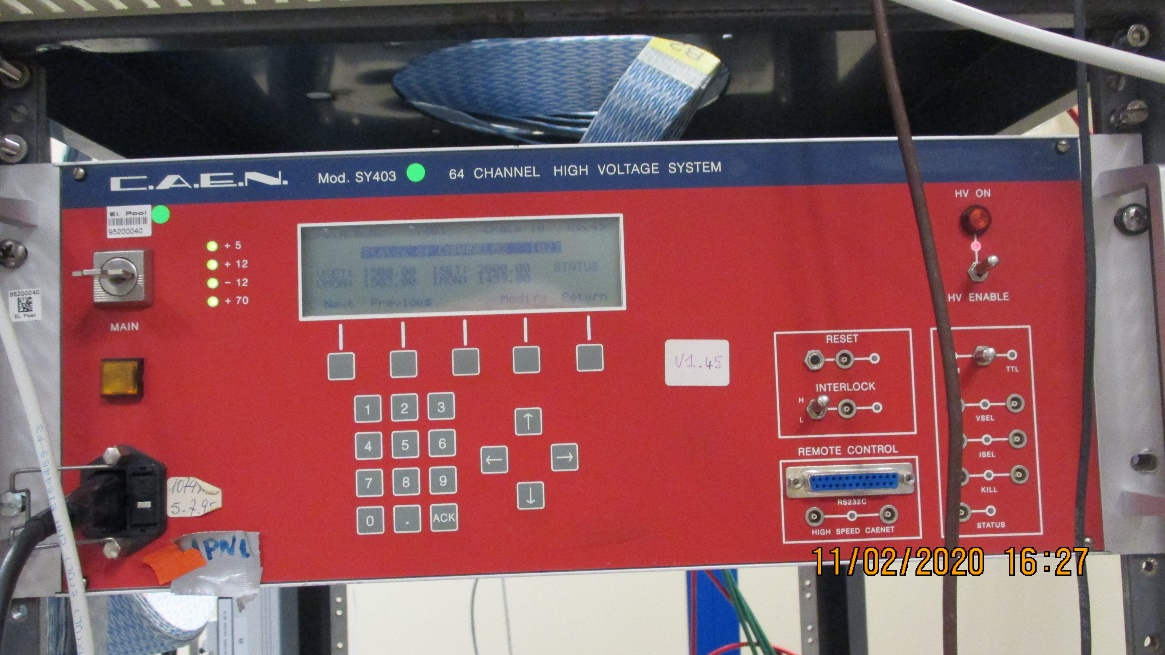 First plugin and test
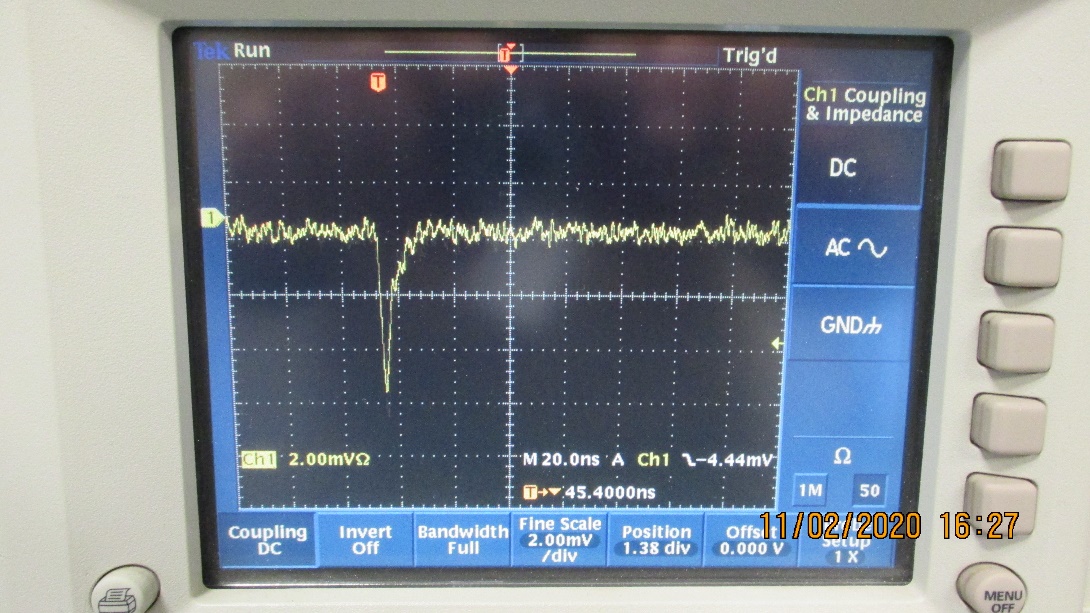 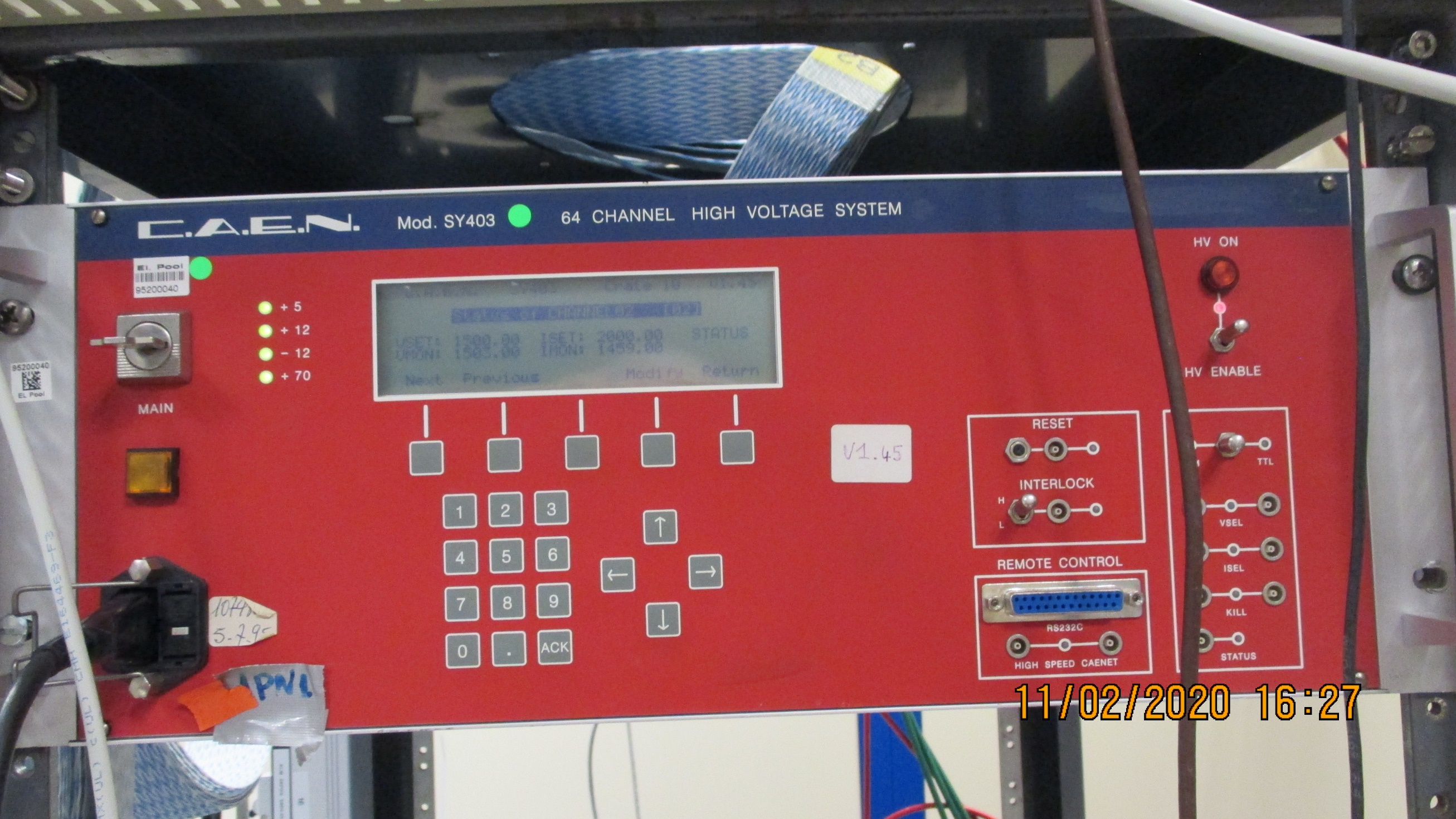 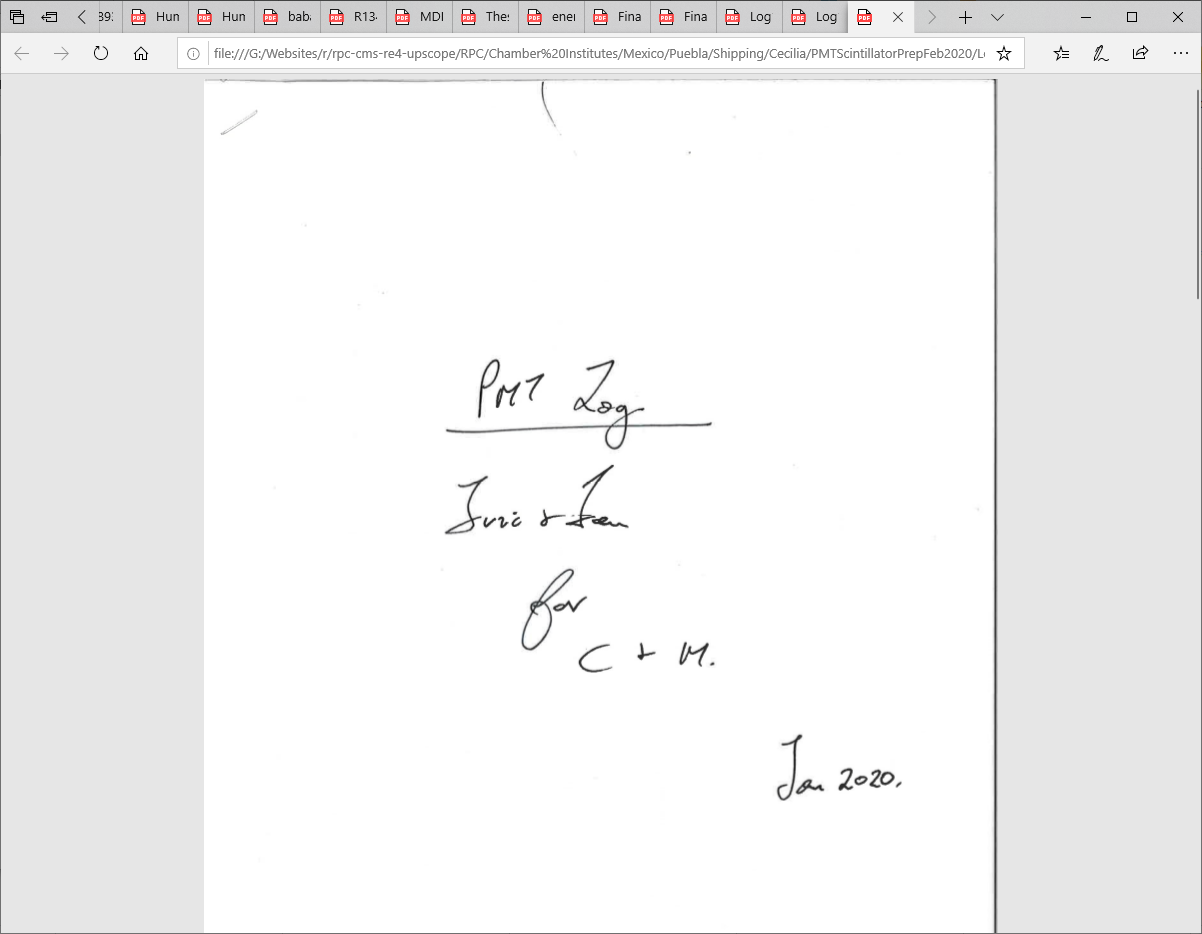 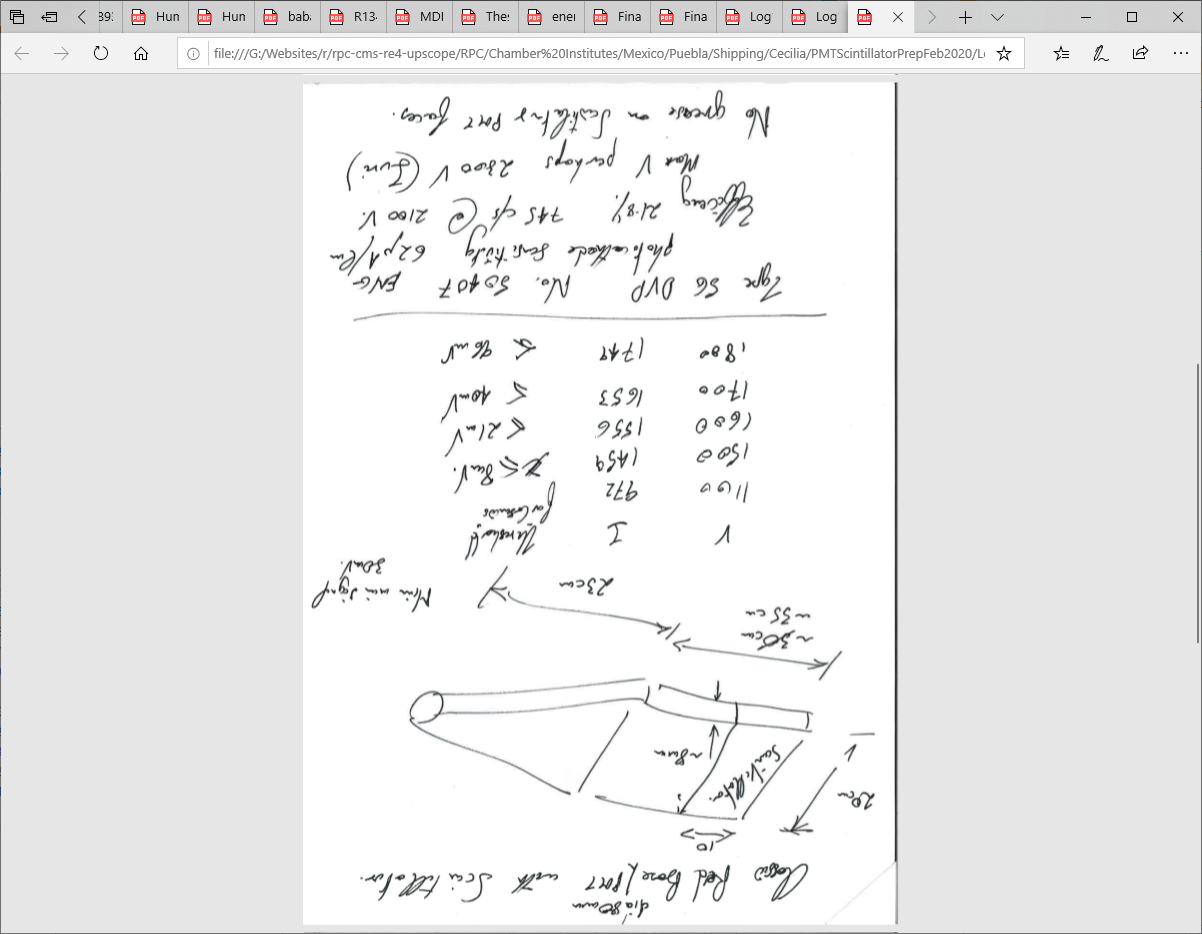 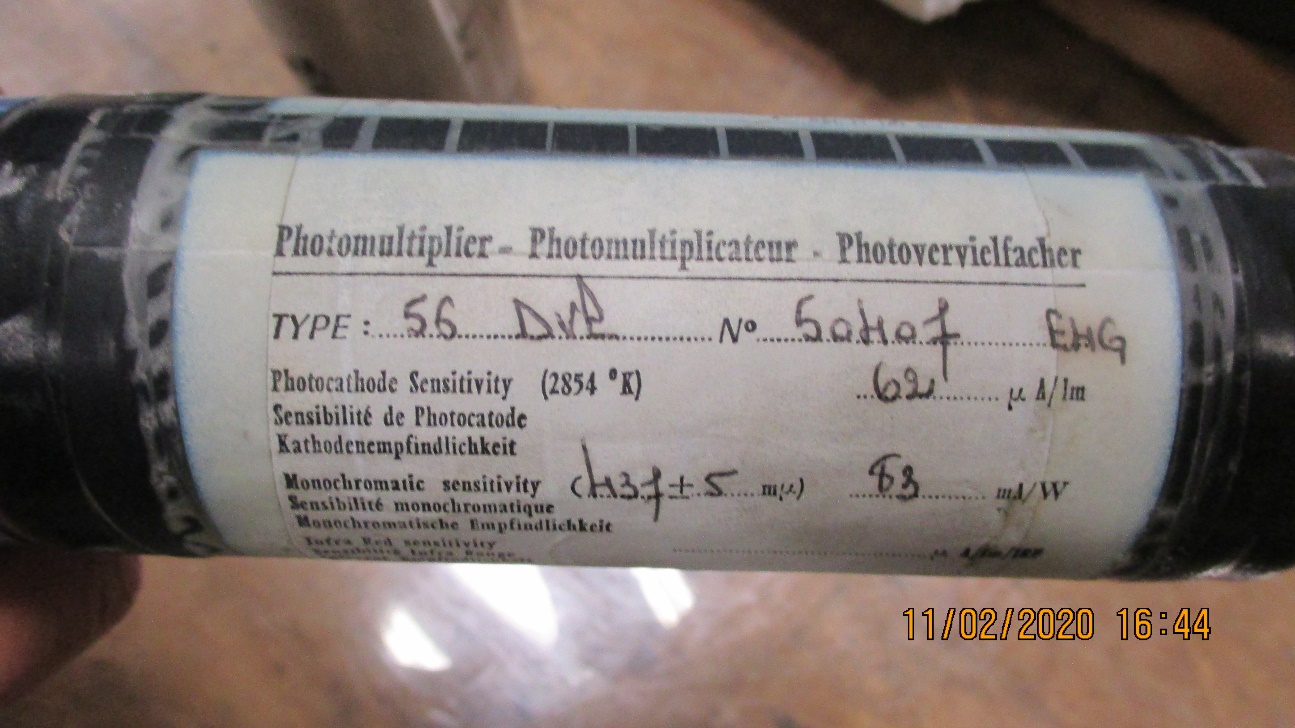 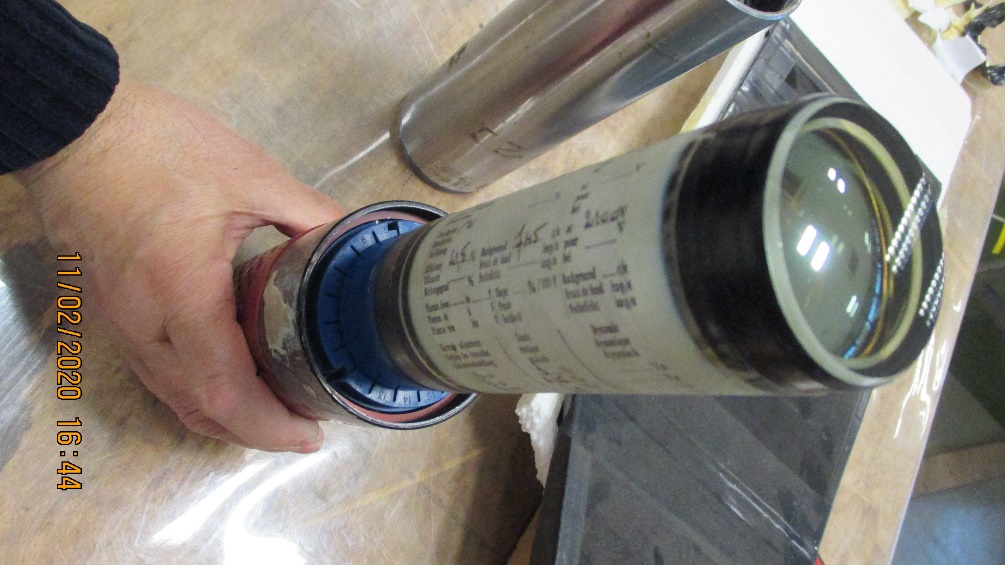 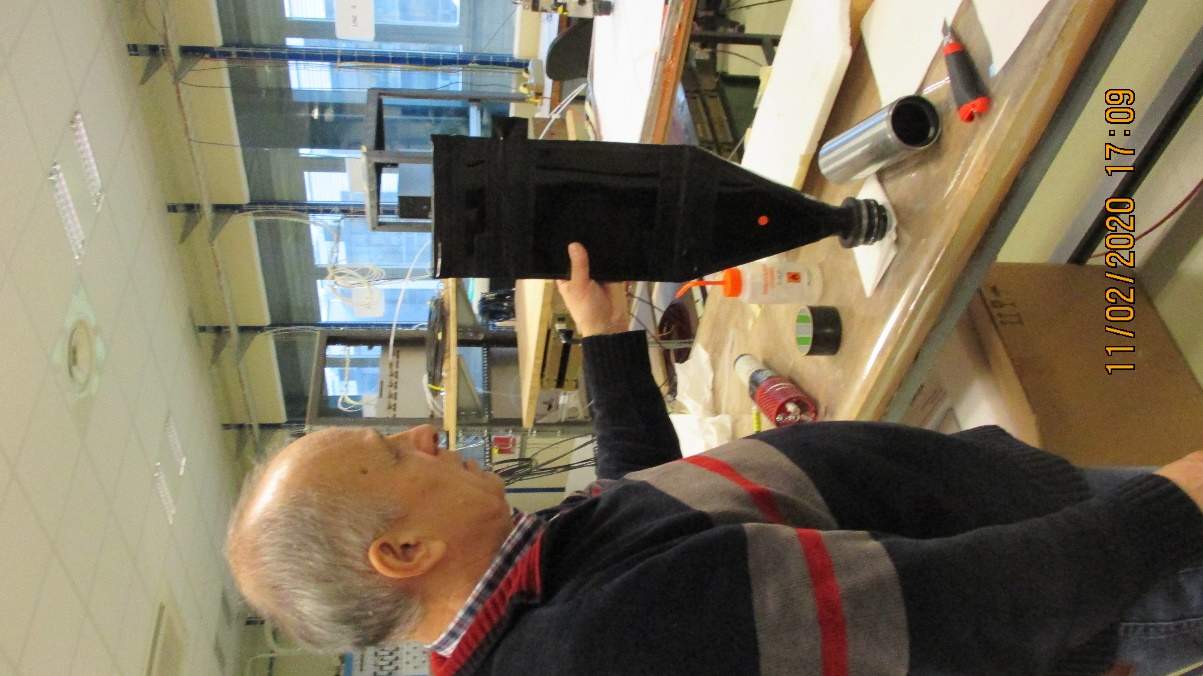 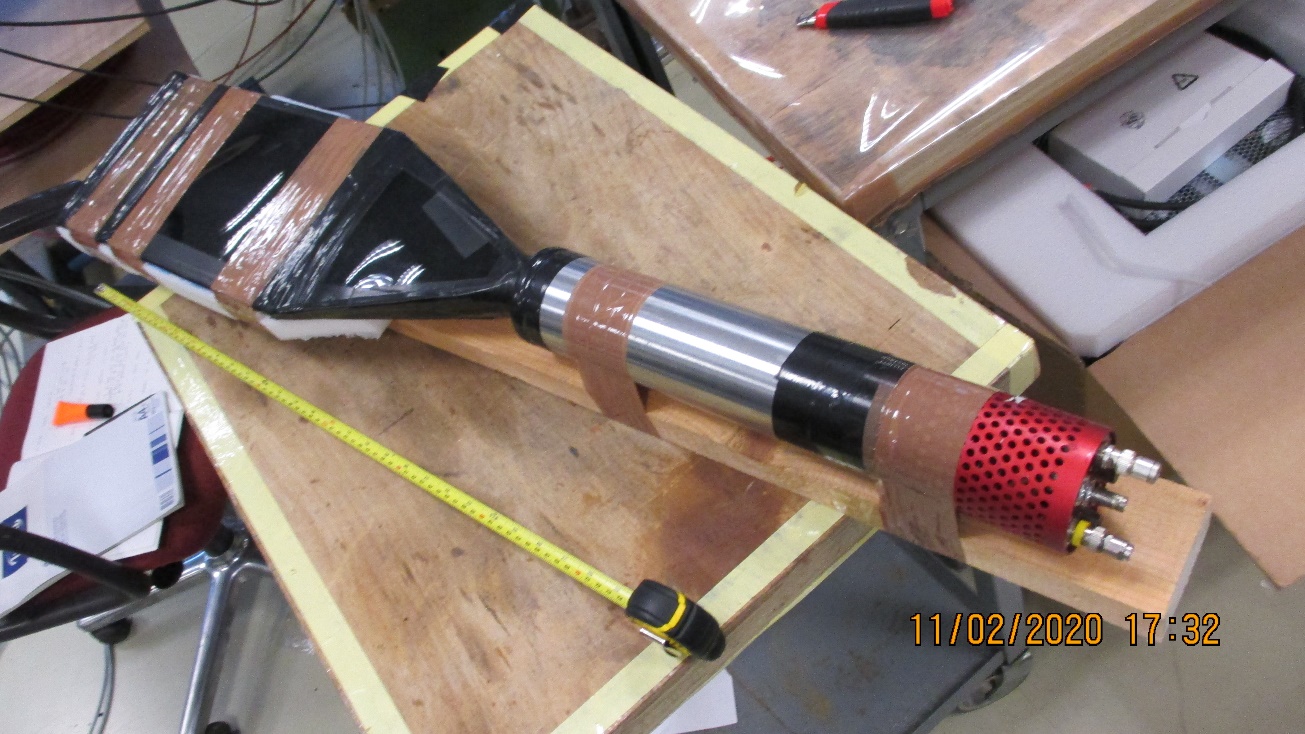 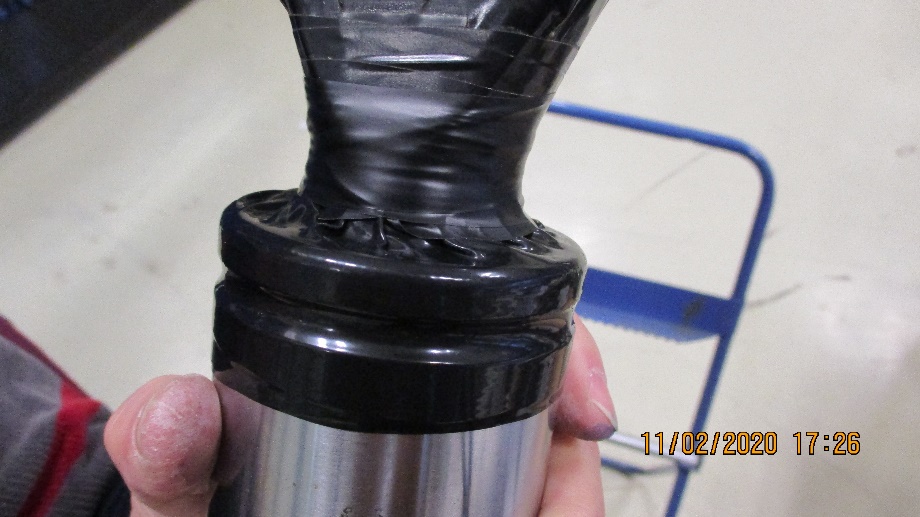 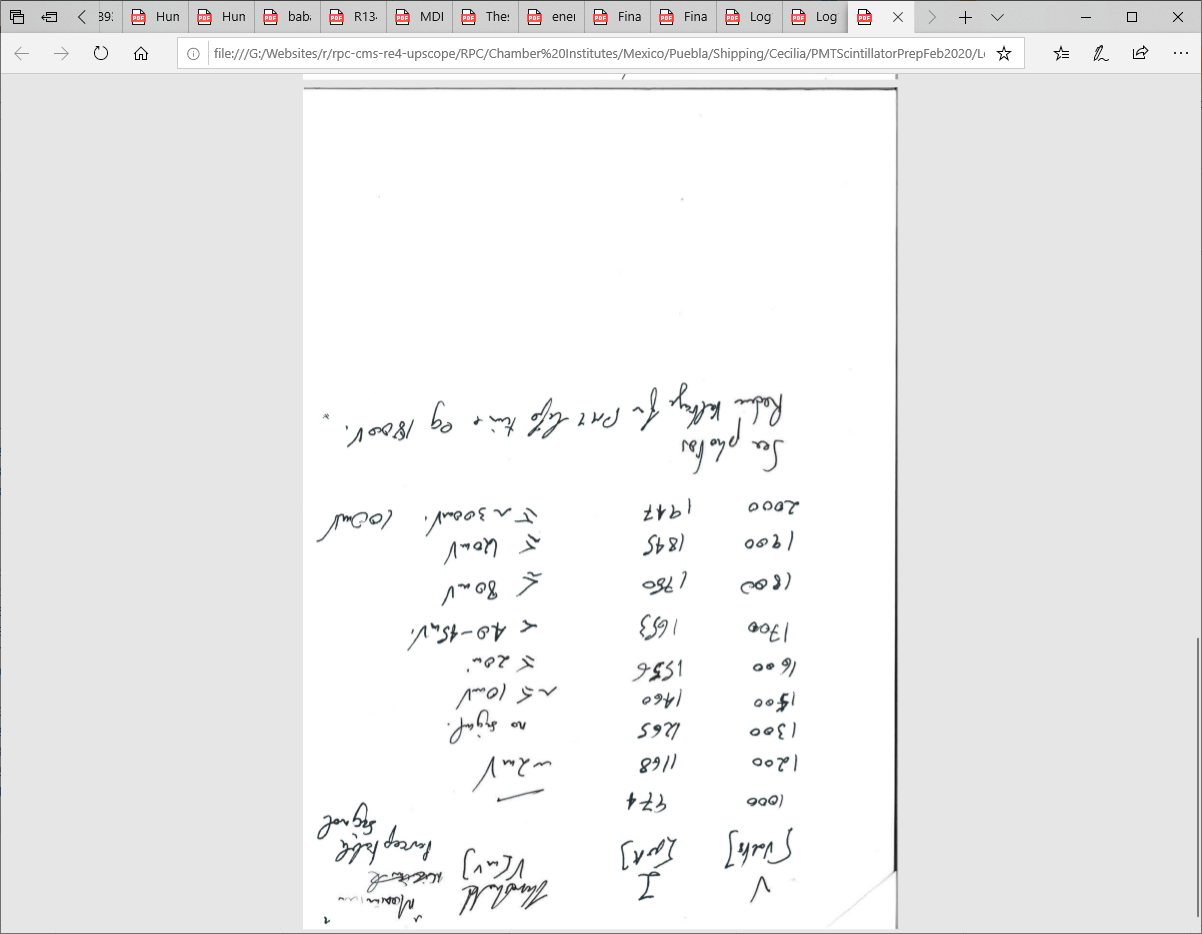 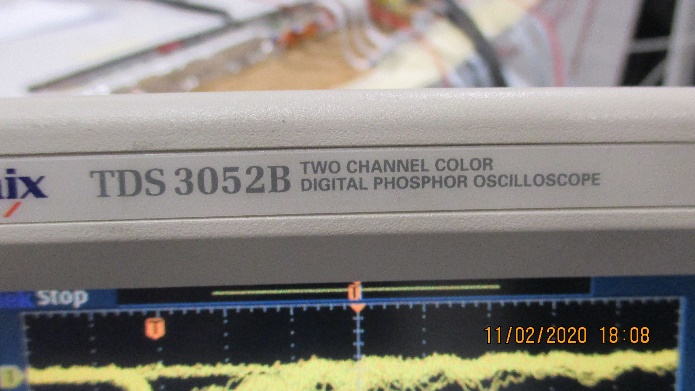 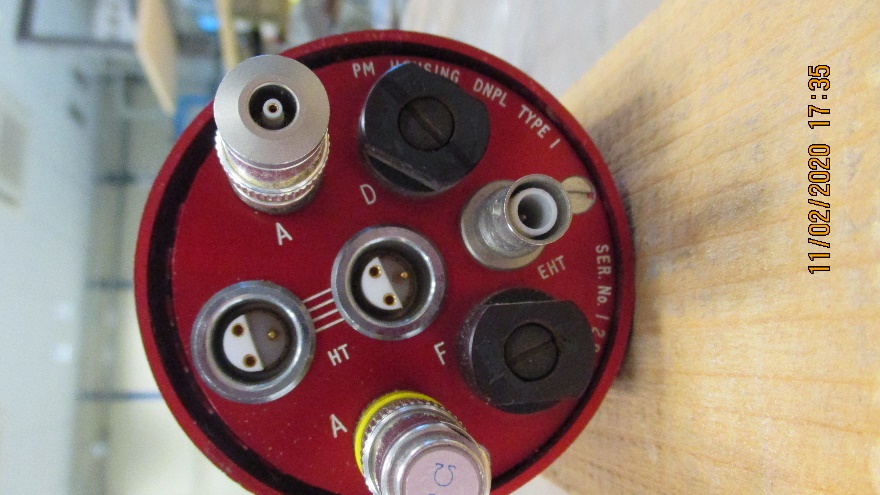 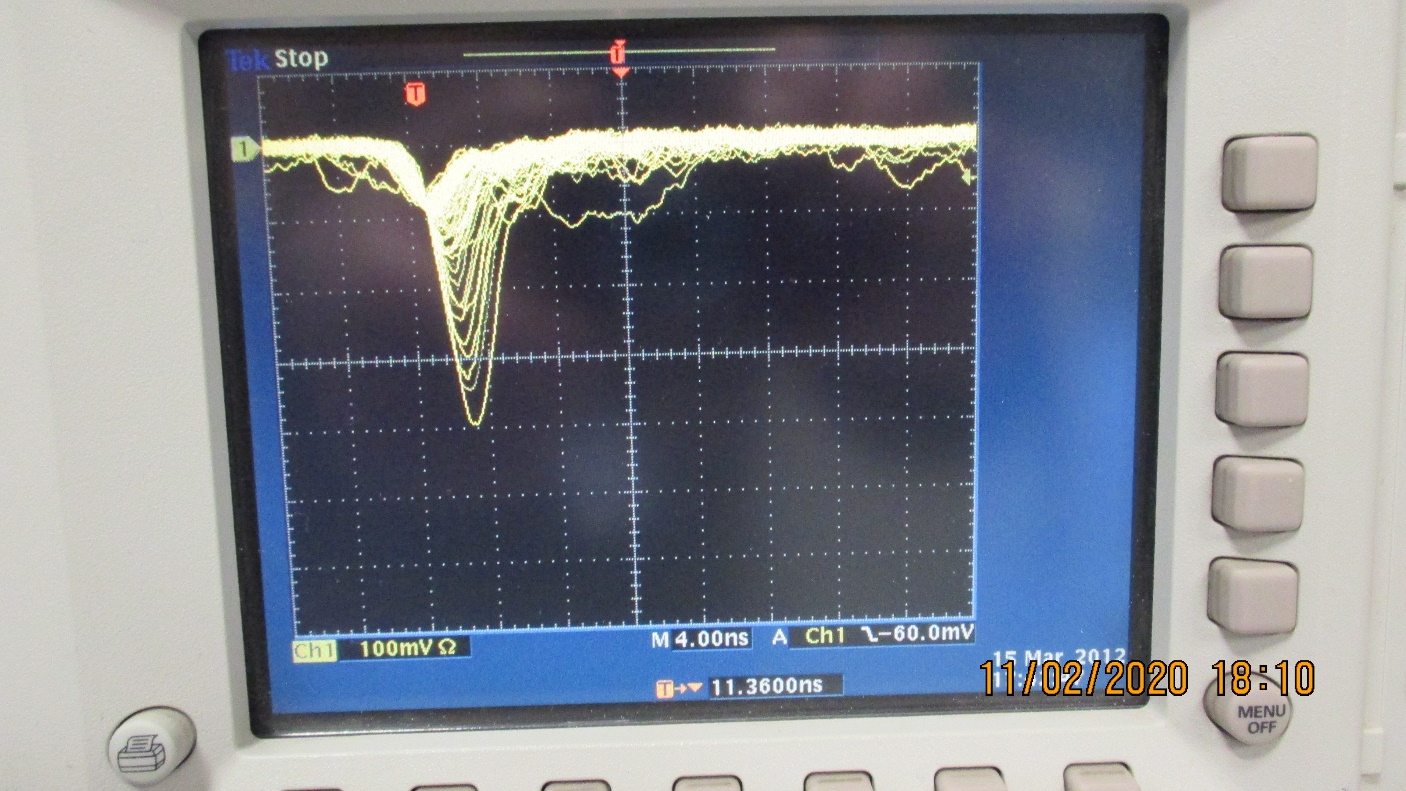